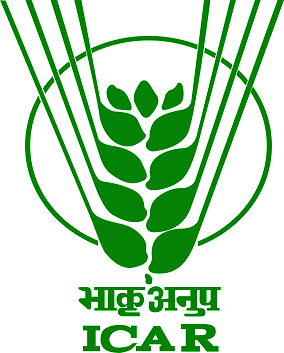 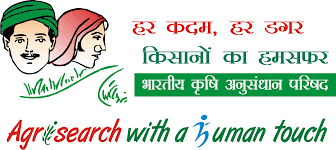 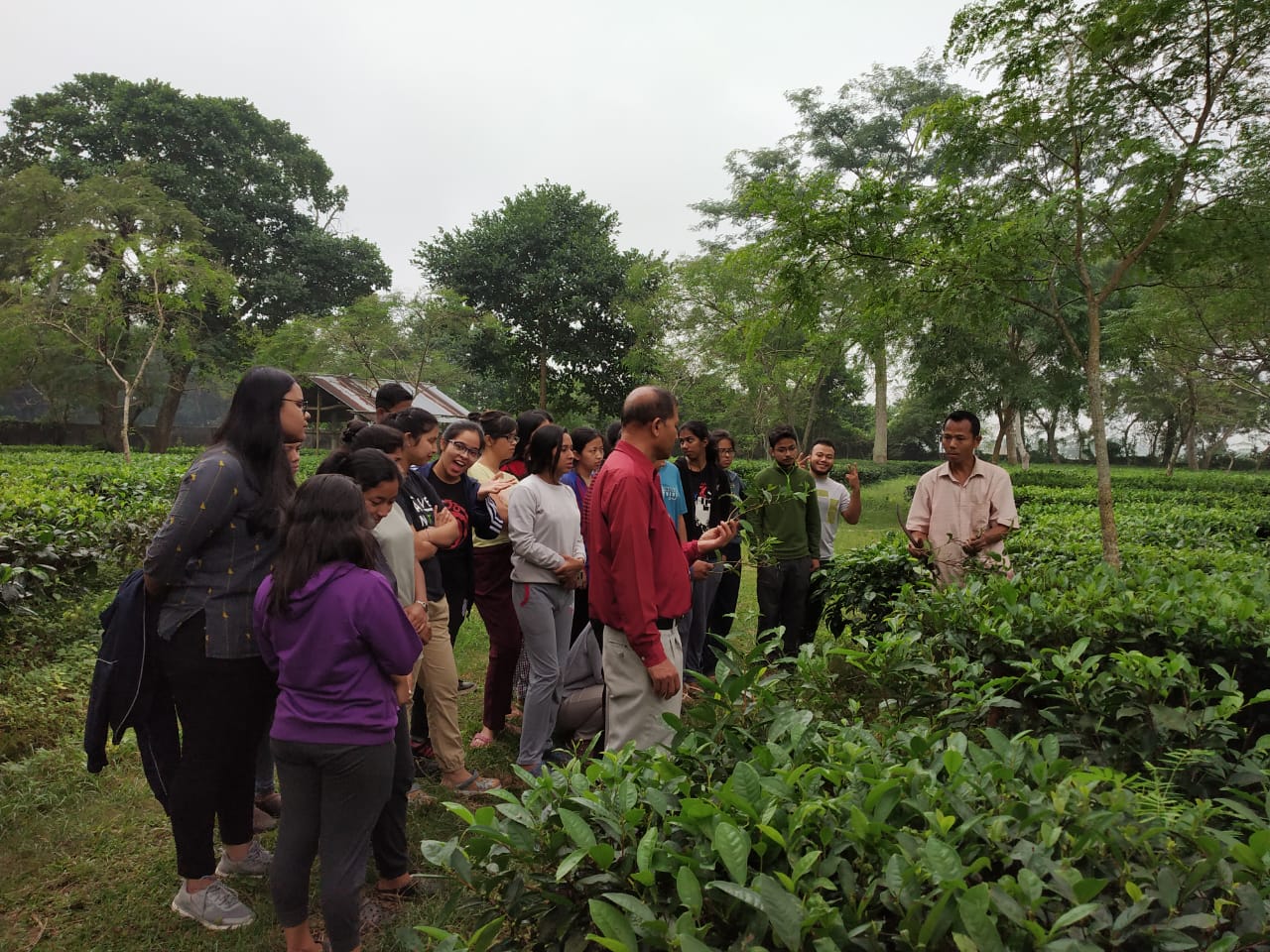 Agricultural Higher Education in India
Dr. RC Agrawal, Deputy Director General (Ag. Education), ICAR
ddg.edu@icar.gov.in
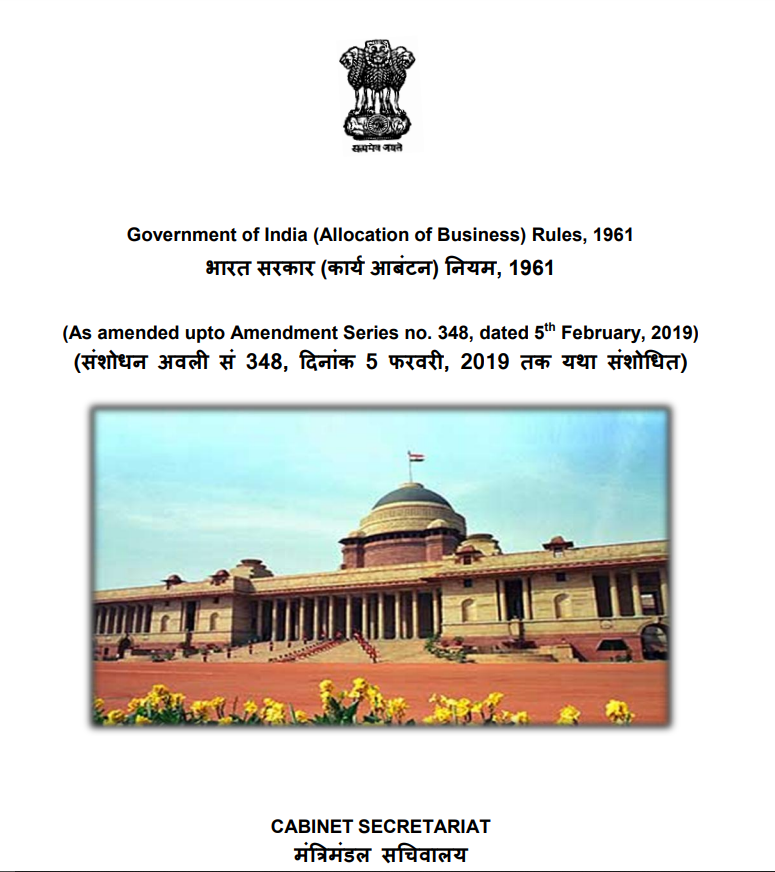 Allocation of Business by Govt. of India
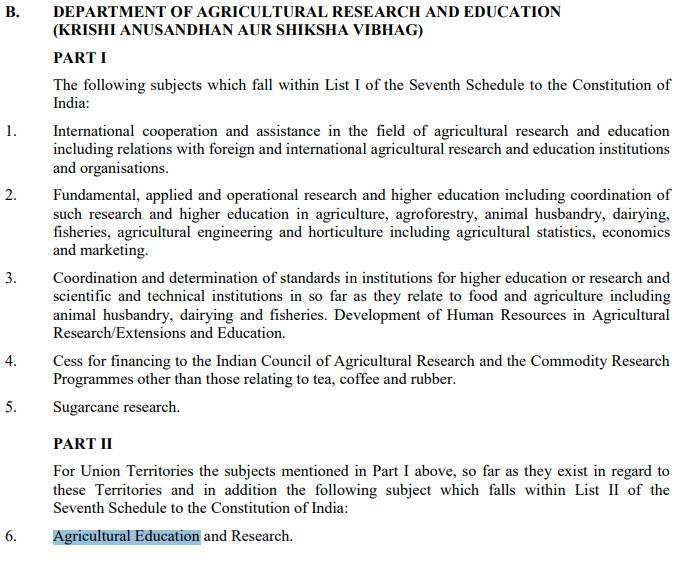 Domains Of Agricultural  Universities  in India
95
80
11
PG Level Subjects
UG Level Subjects
Doctoral Programs
Students in AUs
NEP provisions already followed in Agricultural Education
Four year UG programme across the country with uniform syllabus

Choice based credit system giving adequate flexibility to suit the local agro-climatic requirements

Mandatory Student READY to inculcate experiential learning & entrepreneurship 

Focus on setting Start-up/incubation centres/greater linkages industry–academic 

Vibrant campus life for high quality teaching-learning process

The M.Phil. programme was not included in agricultural education

Financial assistance to students   (NTS-UG, NTS-PG, Student READY, PG Scholarships JRF/SRF)
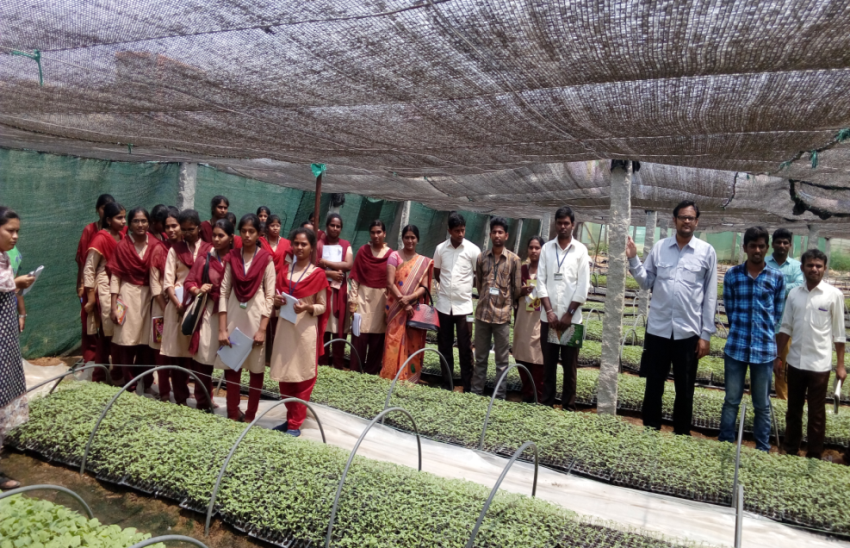 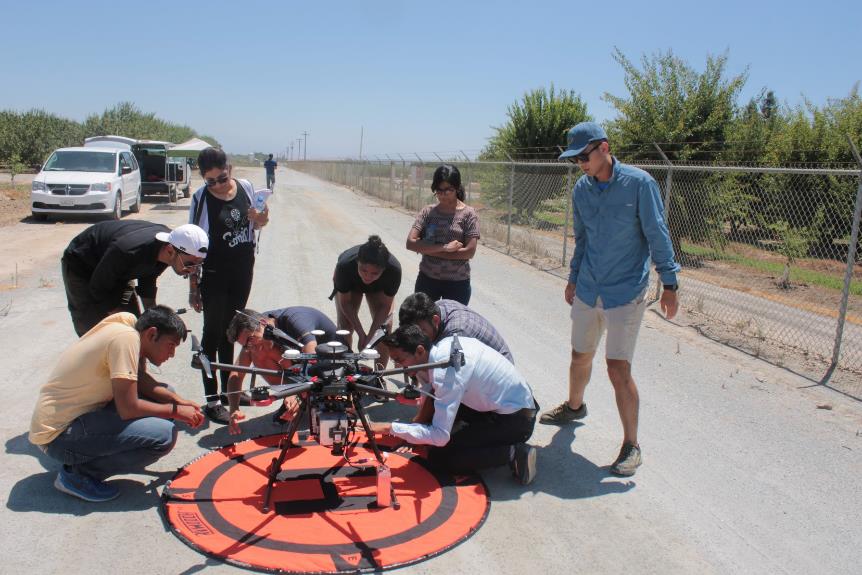 Assessment of budget and faculty student ratio compare to others
Sources: https://www.usnews.com/education/best-global-universities/wageningen-university-and-research-center-501112
                https://en.wikipedia.org/wiki/University_of_California ; and Annual Reports of IIMA and IITG (2020-21), 
Legends: HU: Harvard University, UOC: University of California, OU: University of Ottawa, WUR: Wageningen University & Research, IITG:, Indian Institute Technology of Guwahati., IIMA: Indian Institute of Management, Ahmadabad, ICAR/AUs: Indian Council of Agricultural Research/ Agricultural University
Strategic assessment study of ICAR Agricultural Education Division : An analytical approach
December 2022
6
Overall categorization of AUs based on budget size
2020-21
2019-20
2021-22
Average: INR 216 Crores
Average: INR 235 Crores
Average: INR 200 Crores
The average budget size has reduced in 2020-21 in comparison to 2019-20 and only one university had more than 600 crore budget compared to 4 universities in 2019-20. In 2021-22, 5 universities are having more than 600 crore budget.
Values in INR Crores, Data – FY 19-20, Total number of AUs: 66 (SAUs 60, CAUs & Deemed: 6)
                                                        FY 20-21, Total number of AUs: 67 (SAUs 61, CAUs & Deemed: 6)
		 FY 21-22, Total number of AUs: 67 (SAUs 61, CAUs & Deemed: 6)
Strategic assessment study of ICAR Agricultural Education Division : An analytical approach
December 2022
7
Requirement of students in ICAR- AU system as per ideal Faculty Student ratio
How to meet ideal Faculty student ratio (1:10)?       Assumption- Number of in-position faculties have been kept constant
As per AICTE and NIRF’s ideal FS recommendations, an additional ~74.2K students could have been accommodate as per 2019-20 data. It is evident from the table that ICAR AU system has managed to fill about 14% of these seats in 2020-21 and further 9% in 2021-22. The overall projections may vary based on time contribution of faculties on teaching, research and extension, intake capacities of AUs, other ICAR & state level policy related decisions etc.
Strategic assessment study of ICAR Agricultural Education Division : An analytical approach
December 2022
8
Overall Supply and Demand Gap estimations
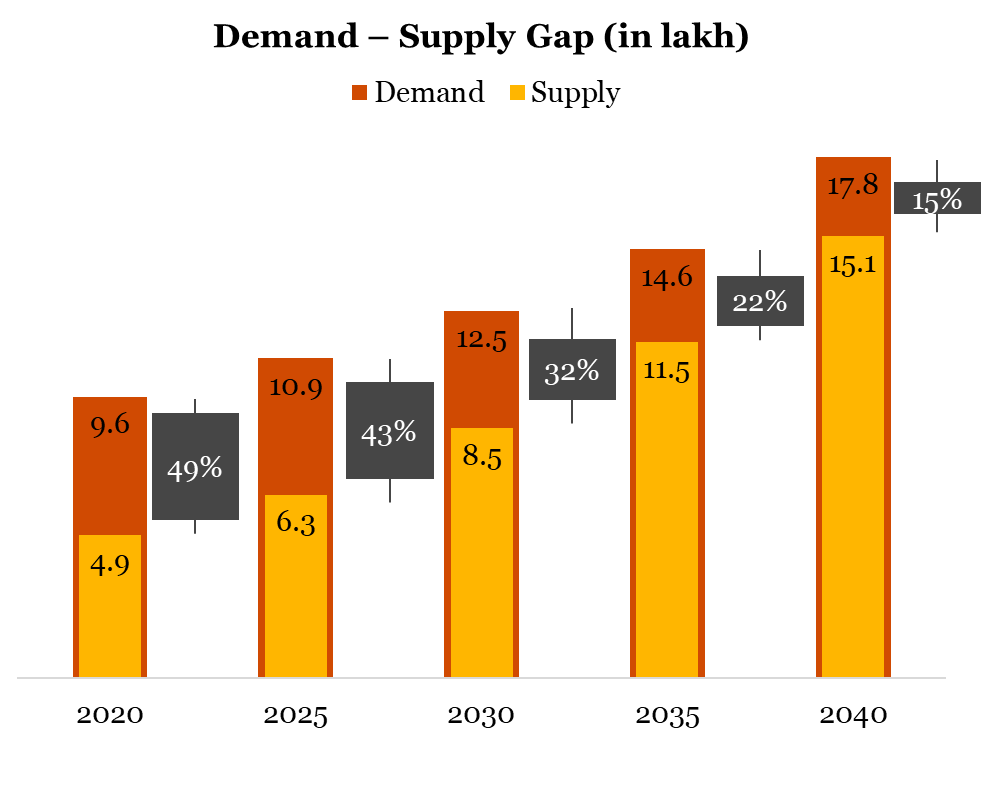 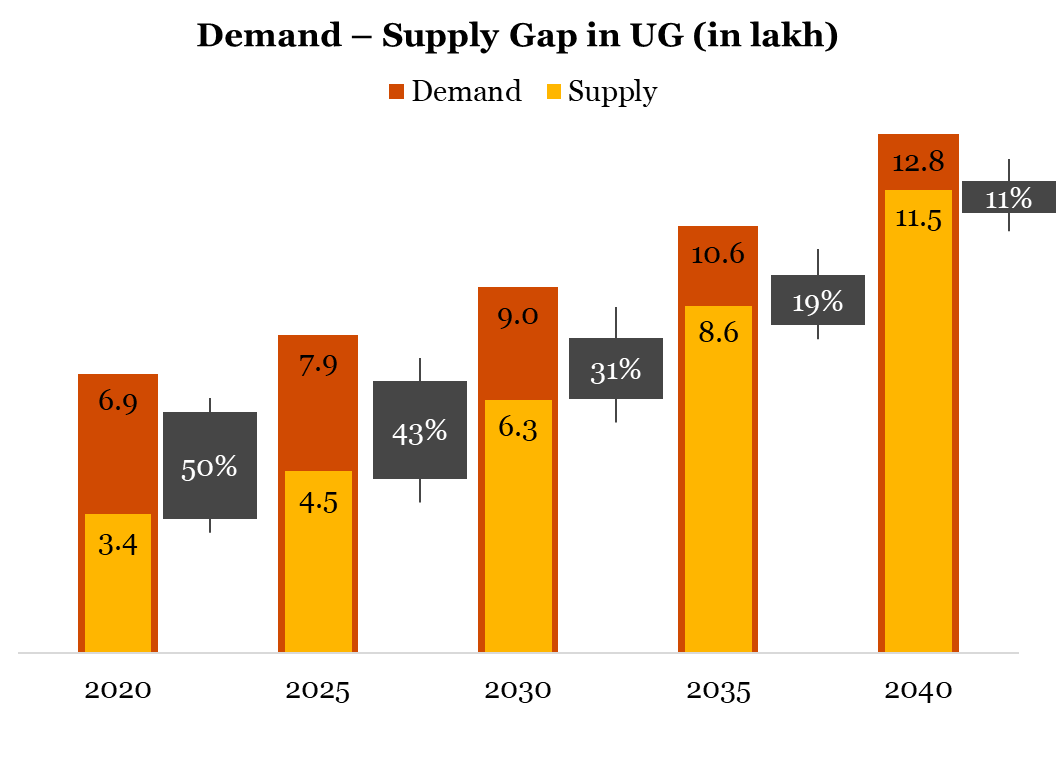 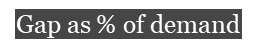 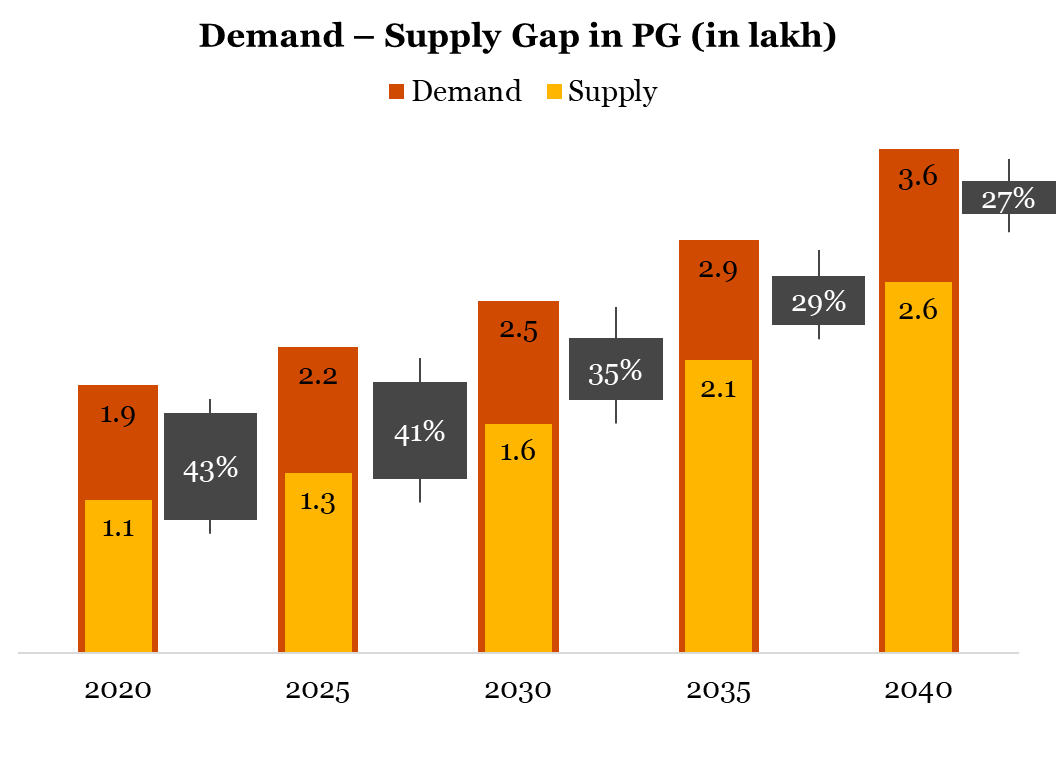 Looking at the supply demand gap for current year, the total demand for agriculture and allied graduates is 9,58,777 whereas the total available supply stock during the year is 4,88,882. It may be observed that there is a 49% gap in demand and supply of overall agriculture and allied graduates. 
The gap for 2025 stands at 43%, for 2030 it is 32% and for 2035 it is 22% whereas in 2040 it will significantly drop to 15%.
Demand is expected to grow at 3.1% CAGR from 9.5 lakhs to 17.7 lakhs from 2020-40
~80% of total demand is for the top 5 streams (Agri, Veterinary, Horti, Agri. Engineering & ABM)
Agri Engineering & ABM is expected to grow at higher rate of 3.9%  whereas forestry has lowest growth rate of 2.4%
At the education level wise, UG has the maximum share in total demand of about 72% followed by PG & PhD.
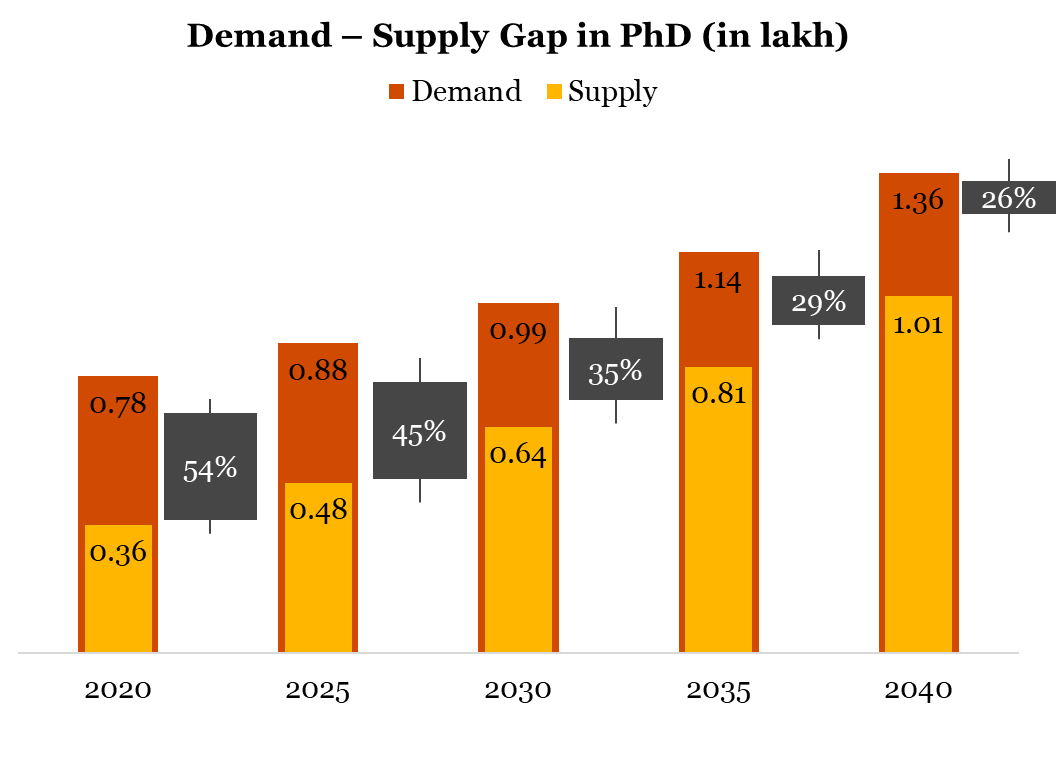 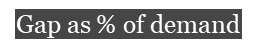 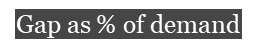 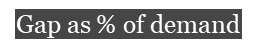 Strategic assessment study of ICAR Agricultural Education Division : An analytical approach
9
Strategic recommendations from study – Short Term (1/2)
Approach
Recommendation
Requirement of additional 552 colleges across disciplines
ICAR may deliberate in consultation with the state government and plan to increase these additional number of colleges by 2040 in phases
Additional colleges required
Requirement of additional colleges imparting agri higher education
There won’t be any requirement of new colleges for PG & PhD separately
NEP provisions already followed in Agricultural Education
Four year UG programme across the country with uniform syllabus

Choice based credit system giving adequate flexibility to suit the local agro-climatic requirements

Mandatory Student READY to inculcate experiential learning & entrepreneurship 

Focus on setting Start-up/incubation centres/greater linkages industry–academic 

Vibrant campus life for high quality teaching-learning process

The M.Phil. programme was not included in agricultural education

Financial assistance to students   (NTS-UG, NTS-PG, Student READY, PG Scholarships JRF/SRF)
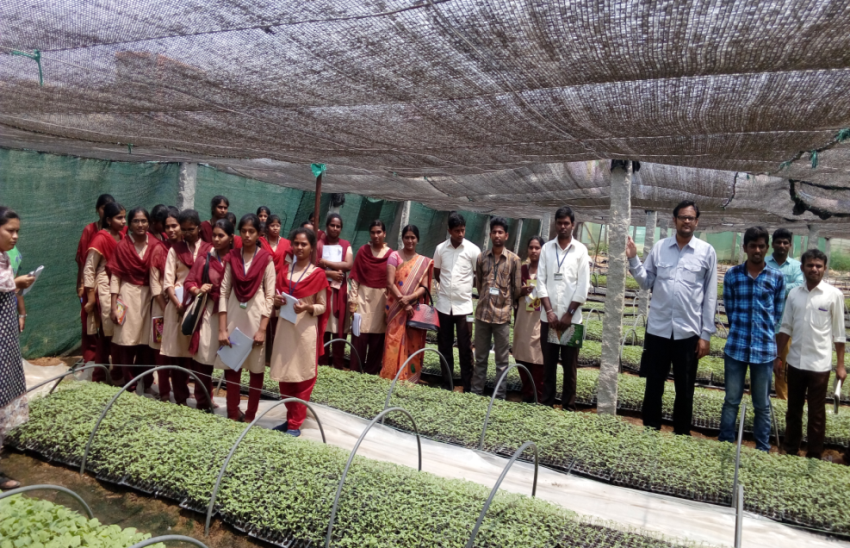 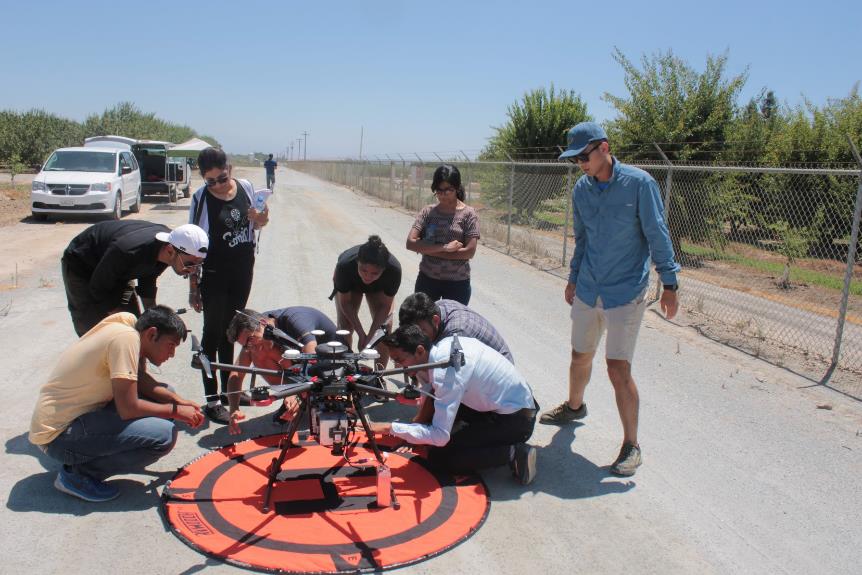 Major recommendations of Roadmap developed by ICAR
The relaxation in residential requirements of UG, and PG (Done)

Compliance with Academic Bank of Credits (ABC) as per the directives of the Ministry of Education (Done)

Common entrance test may be conducted by ICAR for admission of the students in all the AUs (20 AUs using ICAR entrance exam score)

AUs to increase at least 10% seats starting from 2021-22 academic session on annual basis (Already implemented. There is increase of 20% students during last 2 YEARS)

Multiple exit and entry to be implemented as per guidelines (Constituted Deans committee)
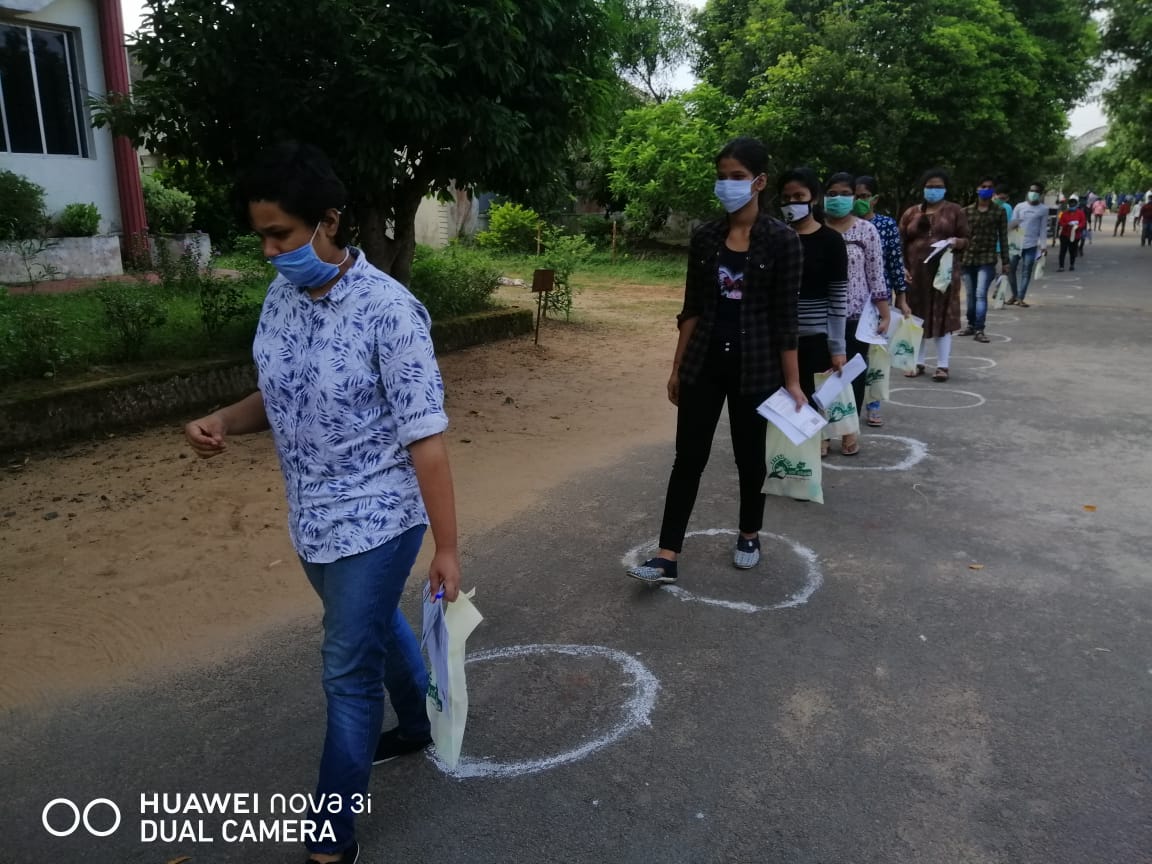 Course Curriculum Developed during last 4 years
58 Course curriculums developed
Entrepreneurship skills
Communication skills
Beneficiaries by course type
Scientific English
Communication and Soft kills
Sci-Com for Smart Scholars
Dairy Farming
Certificate Course on Export-Import of Agricultural Commodities
Hygienic handling and value-added products of fish and shellfish
Type of the course
Communication Skills
Industry Oriented Courses
Entrepreneurial Skills
Other Courses:
Skill development
Vocational Course
Specialized taught course
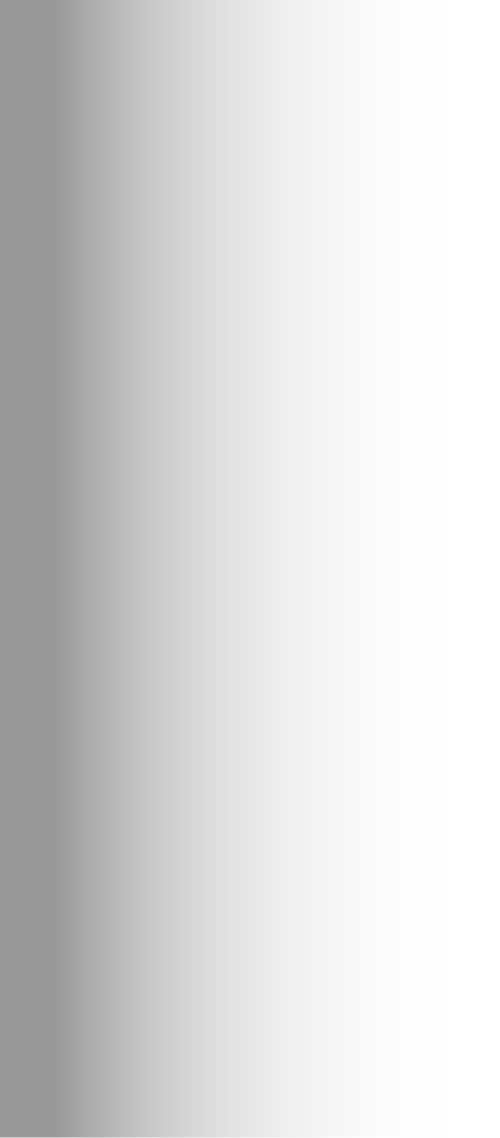 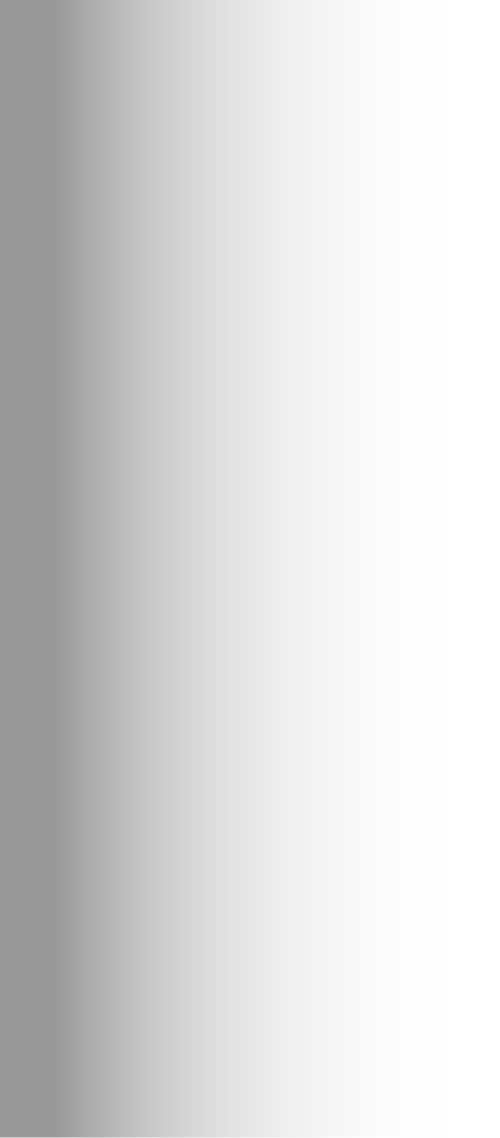 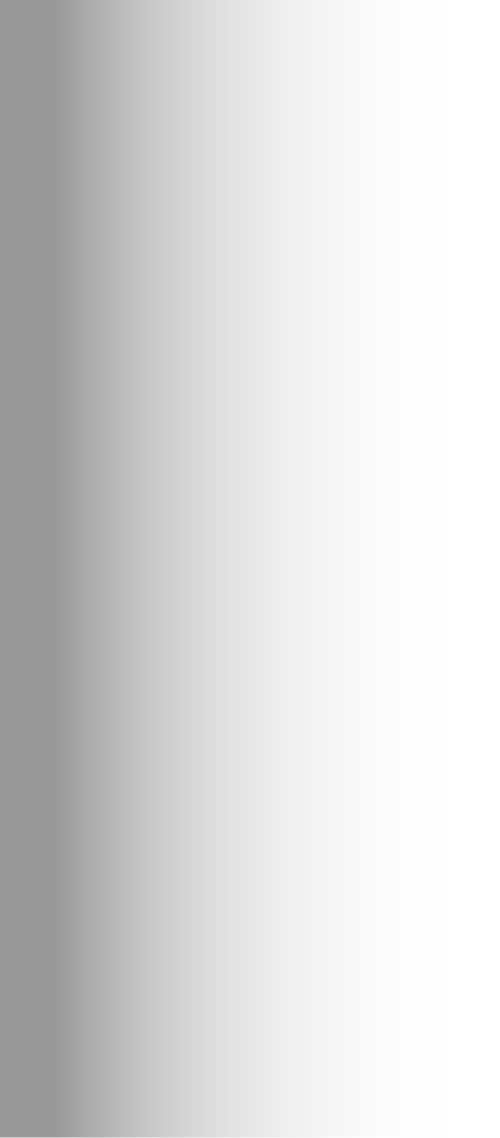 Industry Oriented Courses
Other Courses
Remedial Courses on:
Veterinary Anatomy
Engineering Mathematics
Creative and Innovative Thinking
Biologicals
Pet Industry
Equine Industry
Bio Science Research
Poultry Farming
Production of Bio pesticides
BSMA RECOMMENDATIONS RELEASED ON
AGRICULTURAL EDUCATION DAY
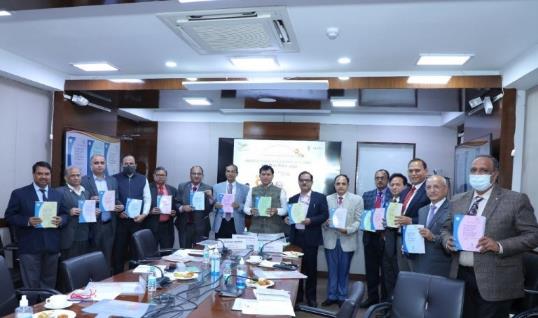 Indian research publications growth and Impact of CeRA(As per SCIMAGO Journal Rank based on Scopus Data)
India surpassed 
UK, Germany, Japan, Canada, France, Australia and Spain
and become the Fourth largest producer of research papers in Agriculture and Biological Sciences in 2021
Global Rank 4
291.83%
Global Rank 11
Growth of Indian research publications (Asiatic Region) 2007 - 2021(As per SCIMAGO Journal Rank based on Scopus Data)
552.94%
KRISHI KOSH: A DIGITAL REPOSITORY FOR NARES
Unique repository of knowledge in agriculture and allied sciences, having collection of
Thesis
 (1.80 lakh thesis)
Technical bulletins
Project Reports
Old and valuable books
Lectures, preprints, reprints, records and various documents spread all over the country in different libraries of Research Institutions and State Agricultural Universities (SAUs)
Institutional Publications
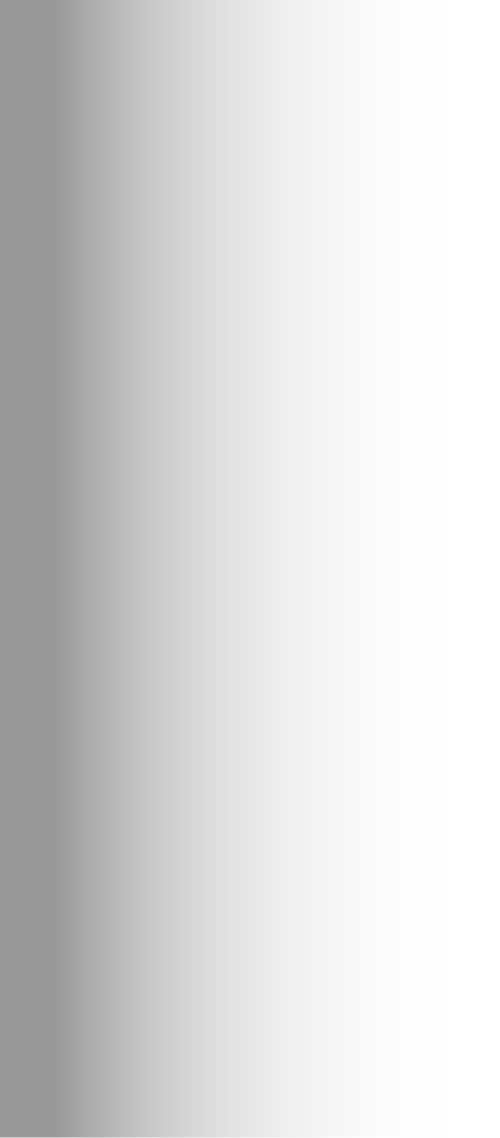 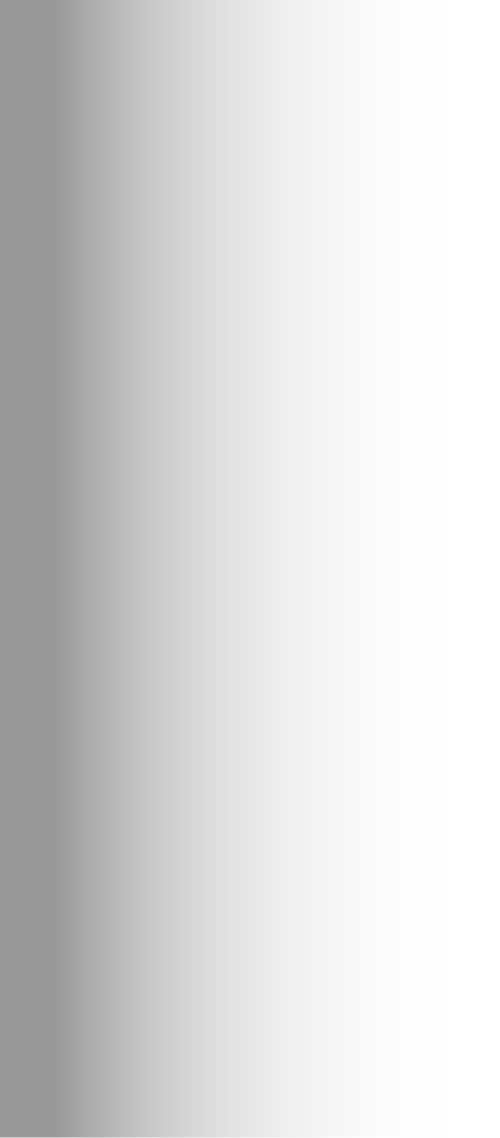 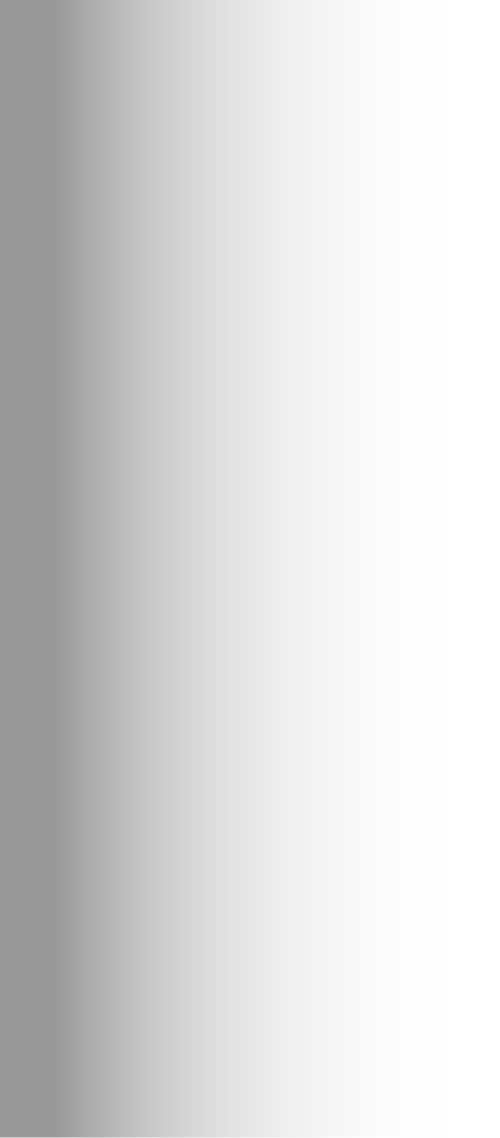 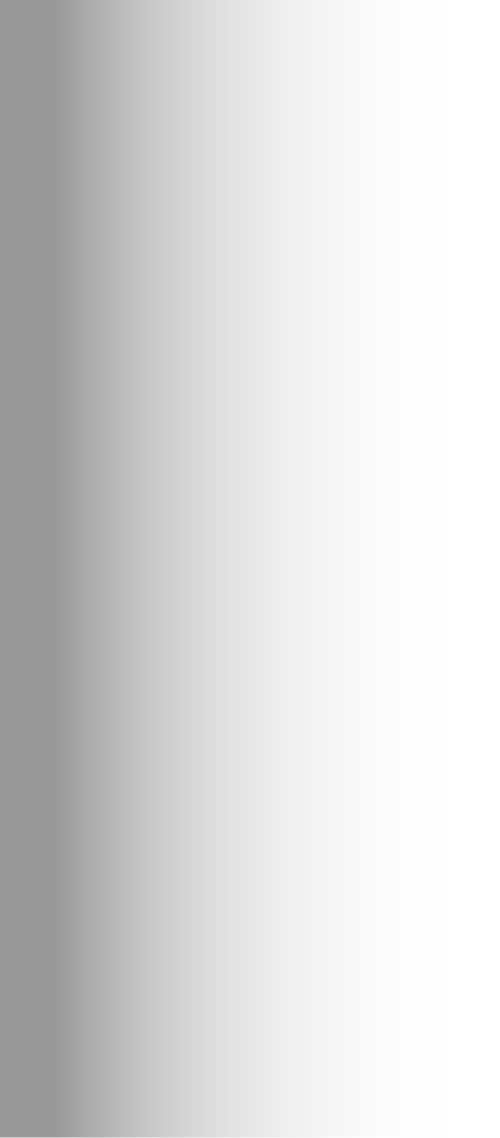 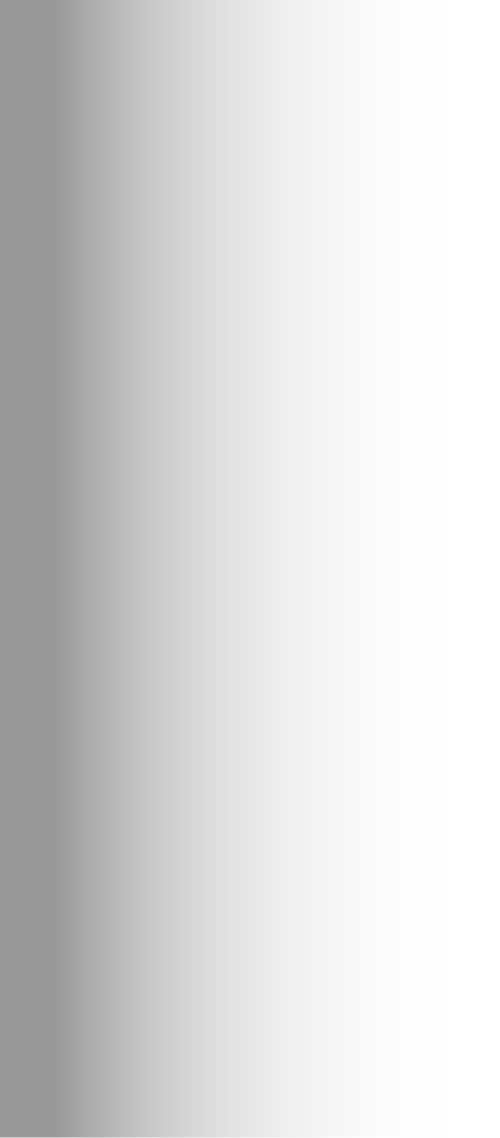 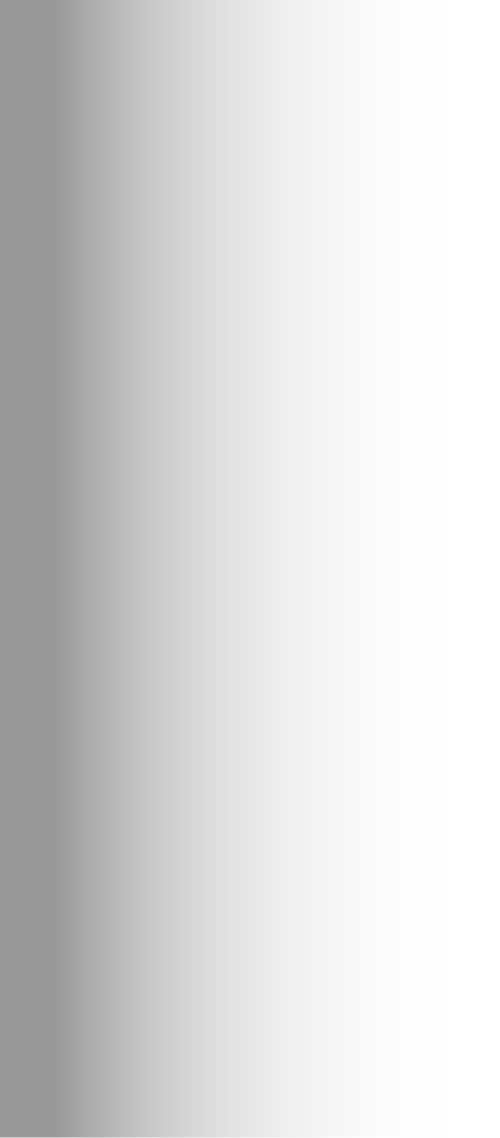 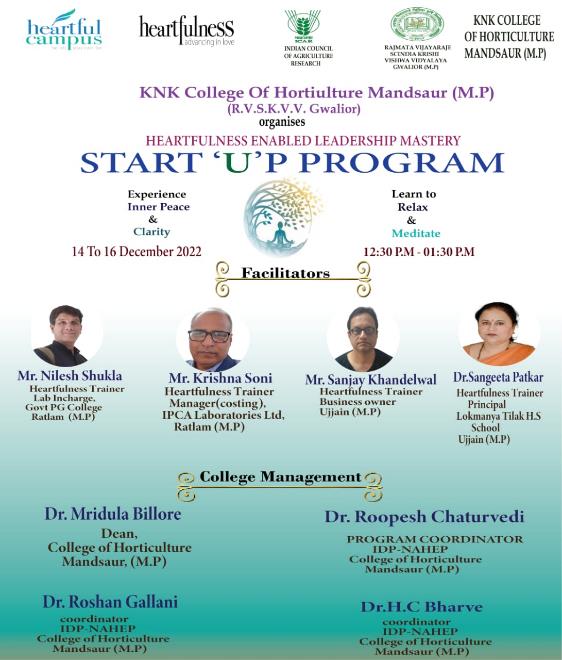 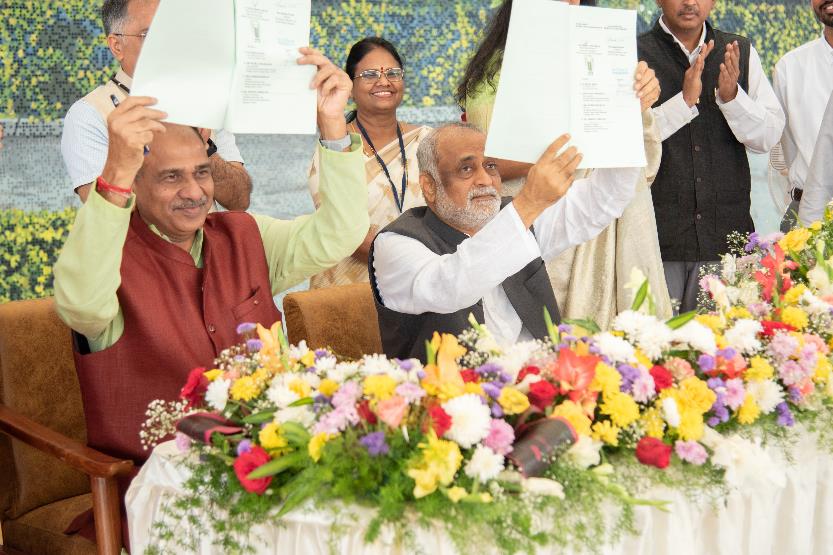 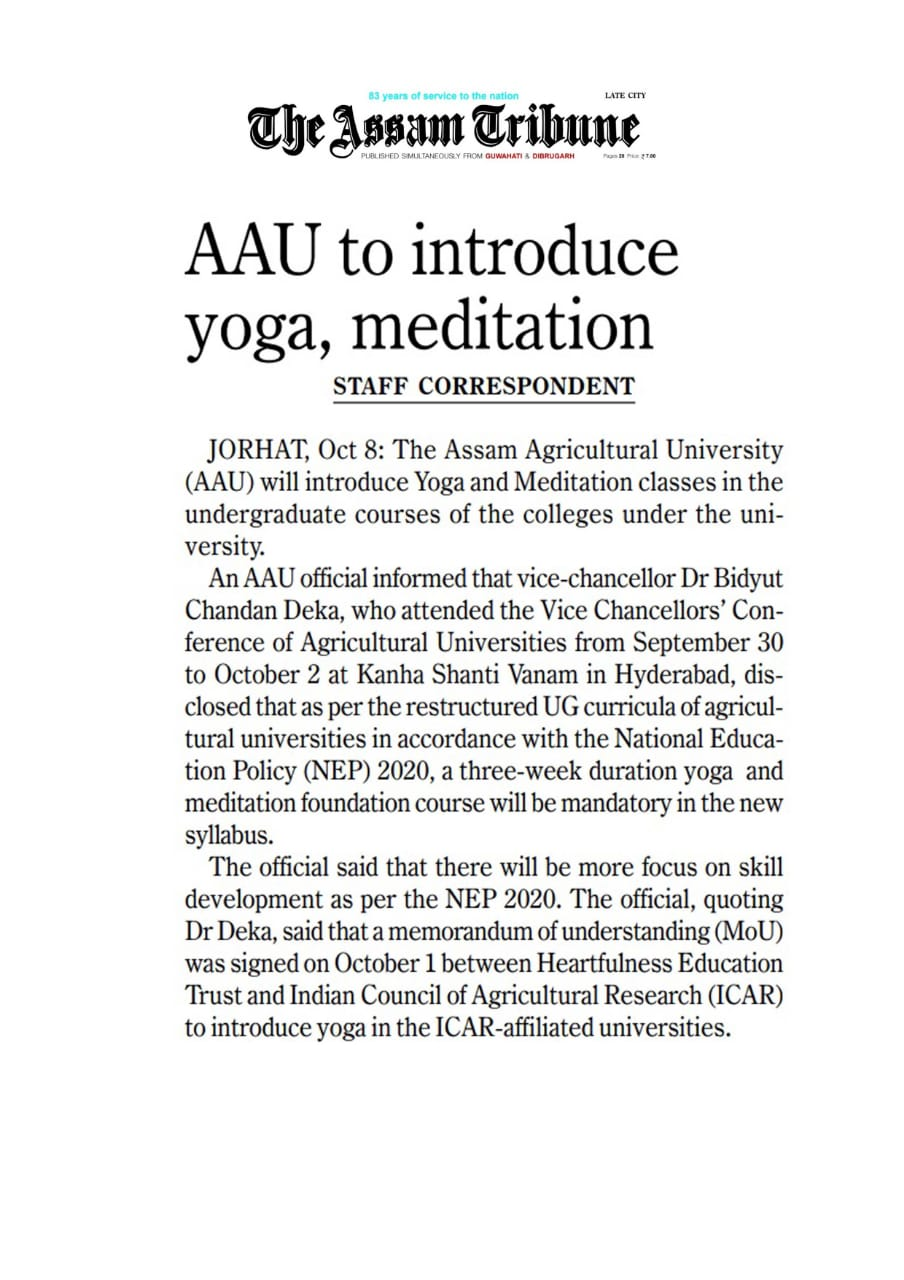 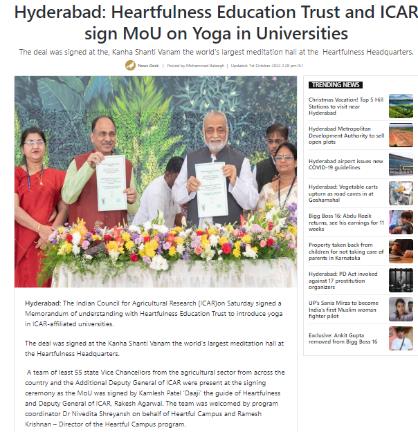 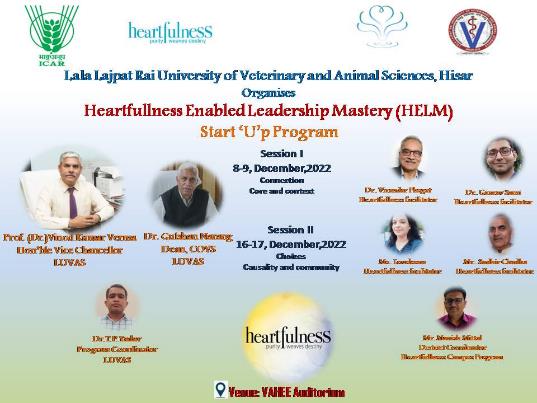 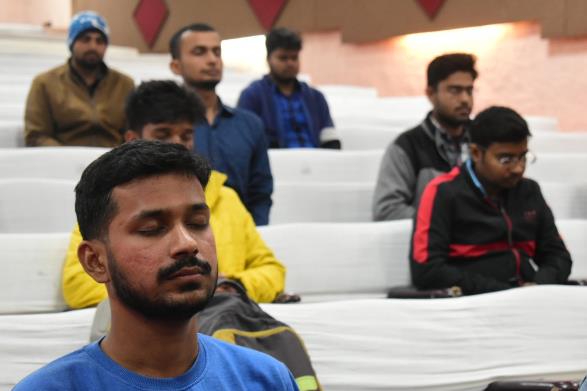 December 2022
18
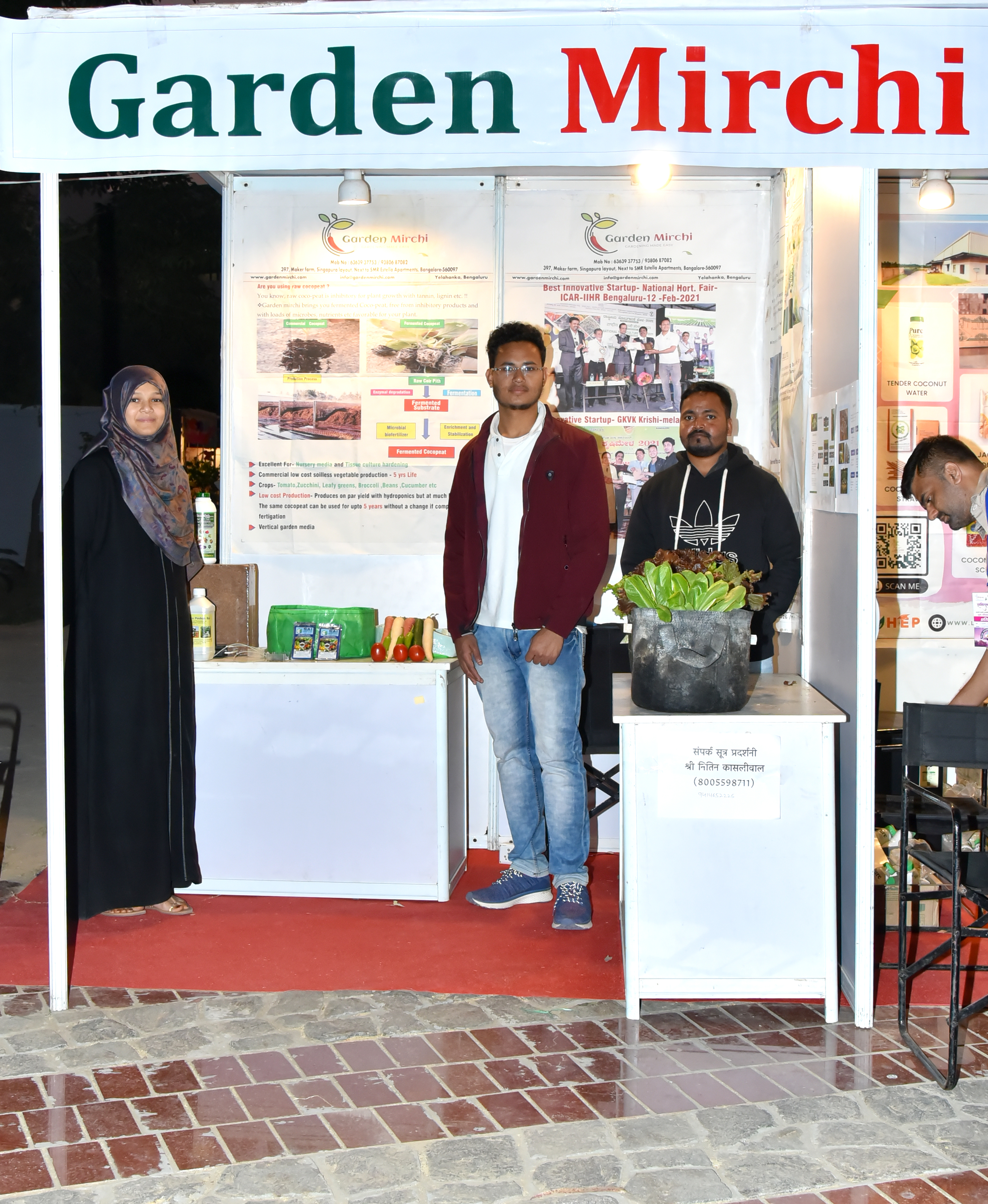 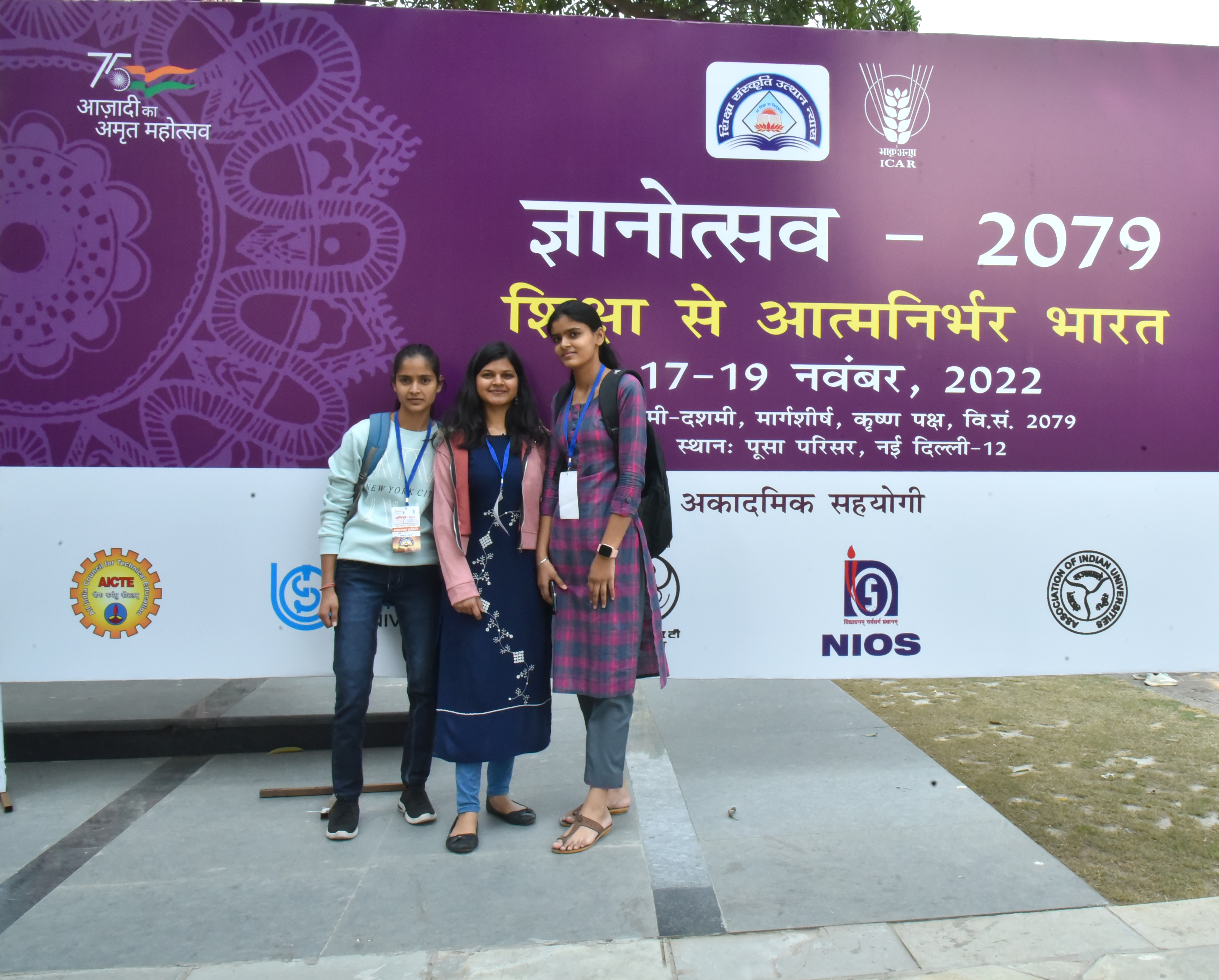 Approach to Global Rankings
1
6
Sources of funding 
Funding strategy
Marketing & communications framework 
Website, social media handle
FUNDING
ASSURANCE
MARKETING & COMMUNICATION
5
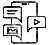 2
PROPOSED
APPROACH
IMPROVING RESEARCH OUTPUT
Orient researchers & publish papers in SCOPUS
Identify and bridge gaps
Induct international students/ faculty
Mitigate barriers to entry
INTERNATIONALISATION
3
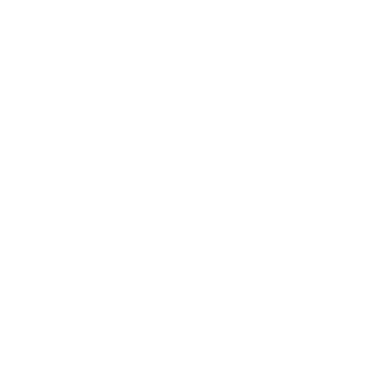 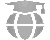 4
DATA-DRIVEN PRACTICES
INDUSTRY- ACADEMIA LINKAGES
Data on student experience, engagement and skills Provide rapid feedback to improve operations
Partnerships with industry players 
Develop industry academia cell
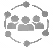 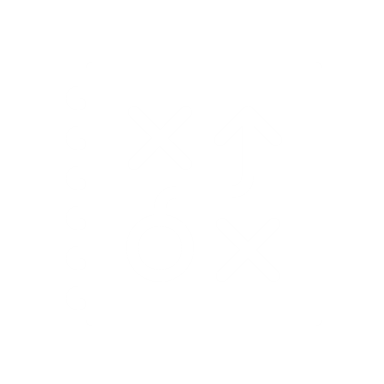 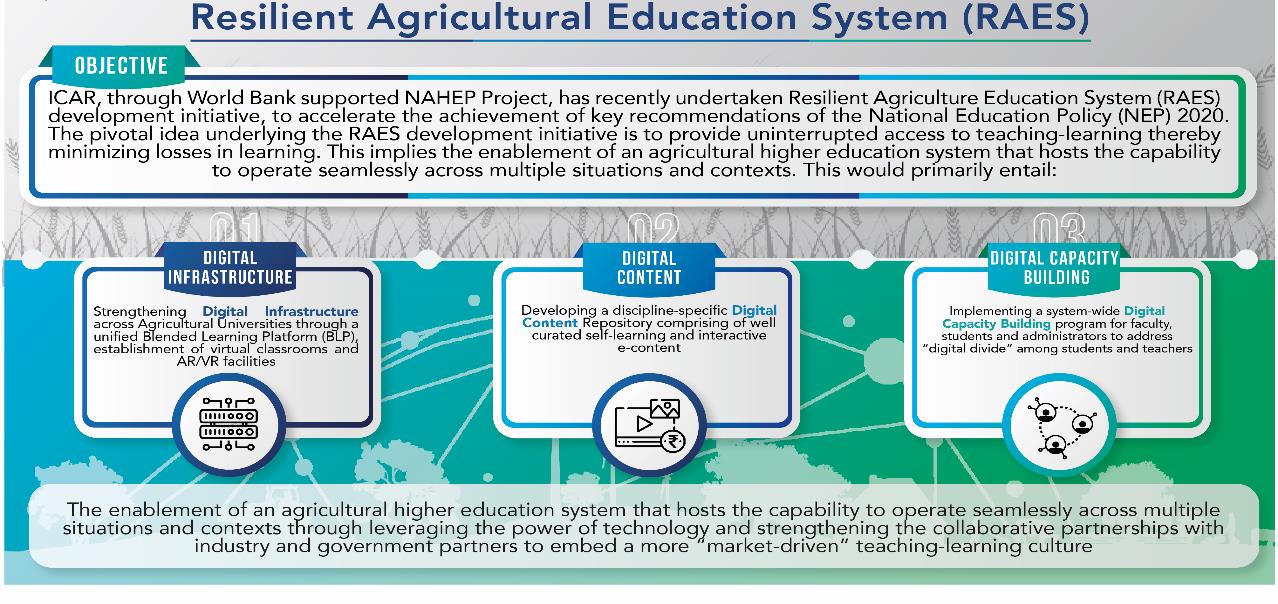 Agricultural Higher Education 
Weak demand but key input for growth
Study options for agriculture & allied subjects for schools
Primary Level
Grades 1 – 5
Agricultural education can be introduced through experiential learning – e.g. Farm visits, School kitchen gardens
Specialized modules related to agriculture & allied sectors can be introduced in subjects like agri economics, plant science etc.
Short vocational, skills based study courses focussed on segments of the Agri value chain, to be taught under the STEAM subjects umbrella
Secondary Level
Grades 6 - 8
Higher Sr. Level
Grades 11 & 12
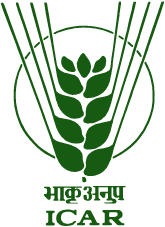 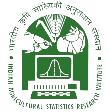 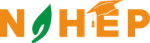 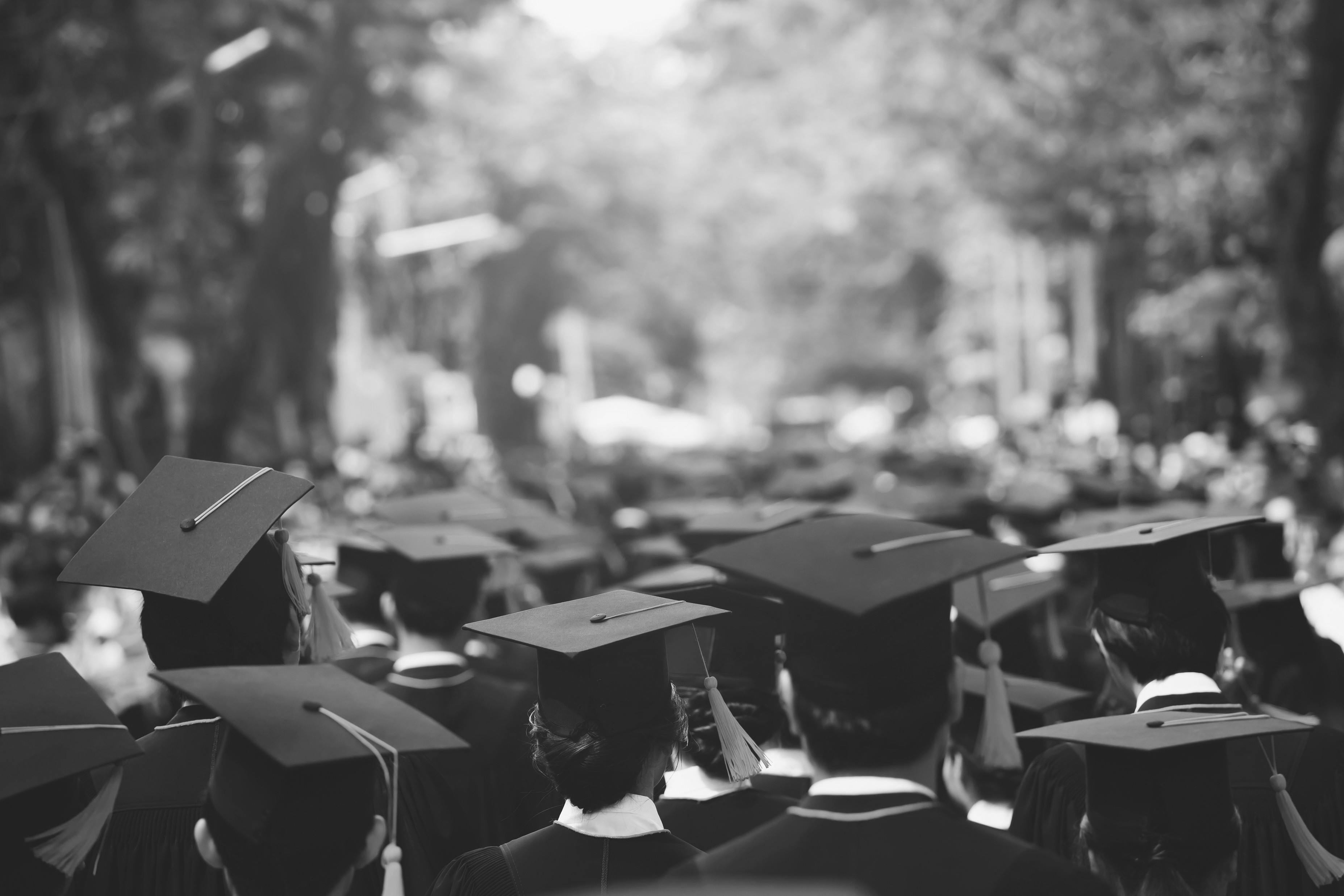 VIRTUAL CLASSROOM & 
AGRI-DIKSHA WEB CHANNEL
“A virtual classroom, is a system that provides the same opportunities for the teaching and learning process, beyond the physical limits of the traditional classroom's walls”
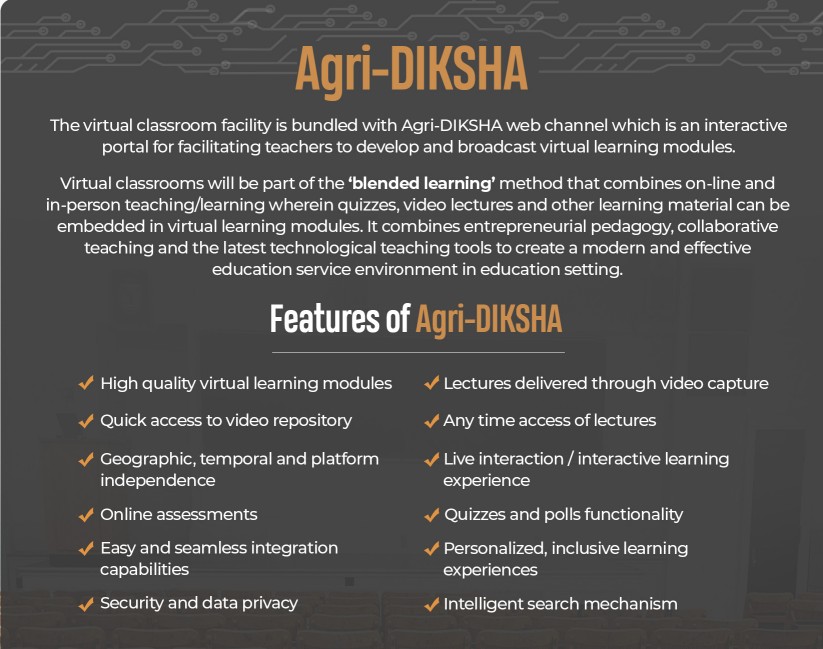 Virtual Classrooms were established in all AUs under NAHEP - Component 2
In 2021-2022, 20+ capacity building sessions were conducted for more than 2200 participants from Agricultural Universities
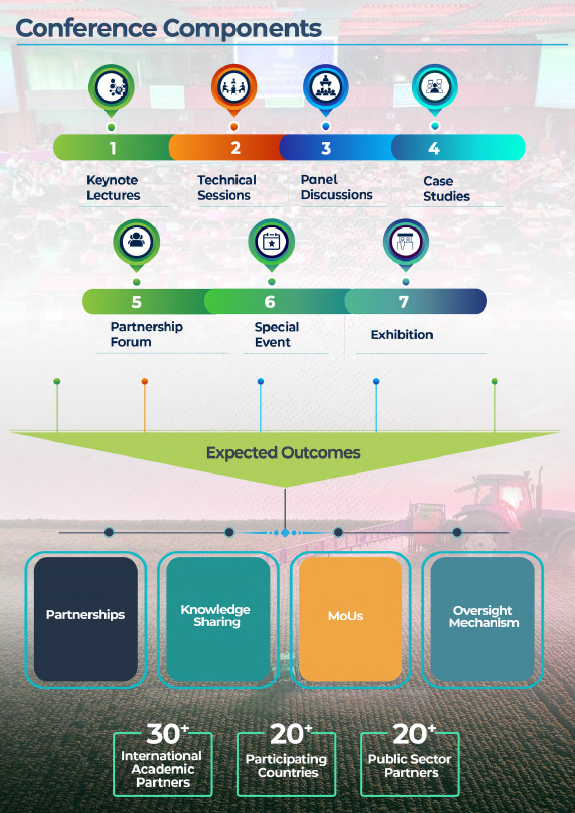 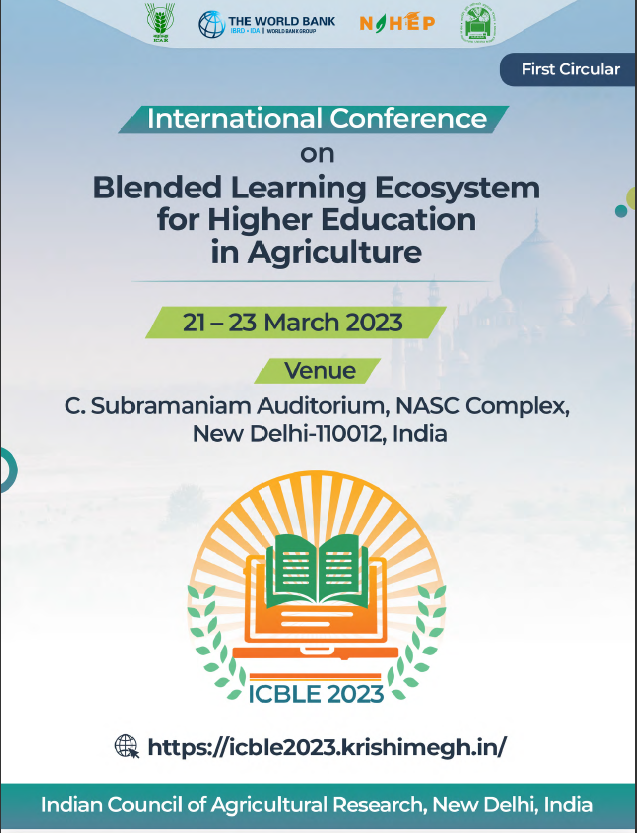 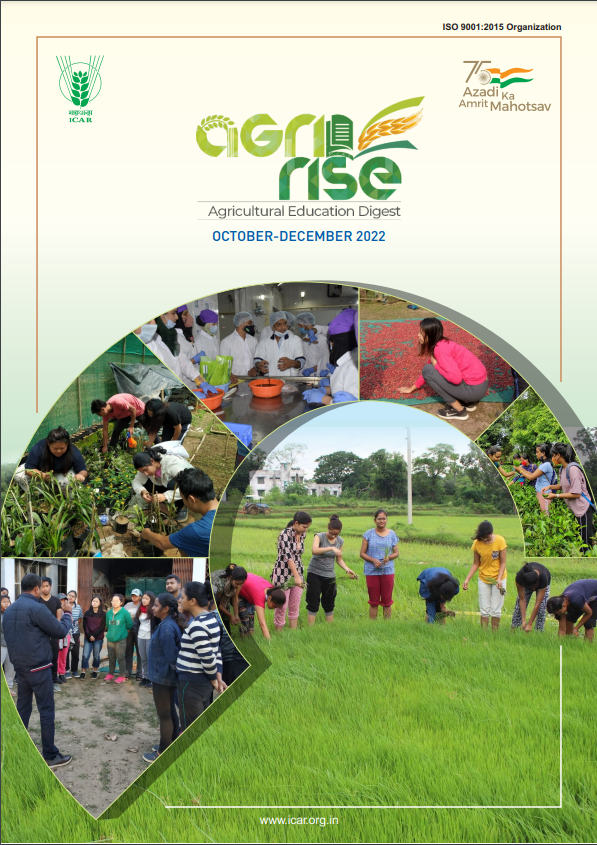 Appeal to Agri-Universities
Plan for the NEP-2020 implementation as per ICAR Roadmap
Implementation of new Academic Regulations as per BSMA of ICAR
Plan for more Revenue Generation in AUs (Total Revenue of all AUs has increased by Rs. 200 Crores during last 1 year. Total revenue Rs. 2000 Crore )
Plan for Incubation Centres for better entrepreneurship
Utilization of digital platforms of ICAR including Academic Management System and Education Portal in real time basis
Start utilizing Virtual Classrooms provided by ICAR and Agri-DIKSHA
Register for Academic Bank of Credit (ABC) as per NEP
ICAR going to join Common University Entrance Test (CUET) from next year
Explore PPP mode for infrastructure
Thanks